EGI DataHub Training
Diego Scardaci (EGI.eu)
Technical Outreach Expert
diego.scardaci@egi.eu
Outline
What is the EGI DataHub
Training testbed
Exercise 1: Access Copernicus Data stored in the EGI DataHub
Exercise 2: Create a new space in the EGI DataHub
Create a new space
Support it with your provider
Upload data through the web interface
Exercise 3: Access data with OneClient
Mount a virtual file-system in your machine
Create a new file in the virtual file-system
Download the file from the EGI DataHub web interface
Exercise 4: Share your data!
Give access to your test data to the other attendees
[Speaker Notes: TODOs:]
EGI DataHub
EGI DataHub
single point of entry for Data sets published and managed on EGI federated infrastructure
provides access to
reference scientific data of public interest
hosts experimental or temporary scientific data
supports fine-graind access policies
29-9-2016
DI4R Digital Infrastructures for Research, September 2016, Krakow
Training testbed
Testbed
Central EGI DataHub
datahub.egi.eu
5 pre-installed providers available for you
deployed into the EGI Federated Cloud
5 groups to be formed
1 provider will be assigned to each group
Access via ssh needs a key
IP and credentials to access will be given to each group
Excercise 1
Access Copernicus Data stored in the EGI DataHub
Exercise 1Access Copernicus Data in the EGI DataHub
What you have to do:
Login to the EGI DataHub
You can use your EGI SSO or your institute IdP
Access the PlGrid provider
Download some Copernicus files
Log into the EGI DataHub (1)
Open your browser and go to 
datahub.egi.eu
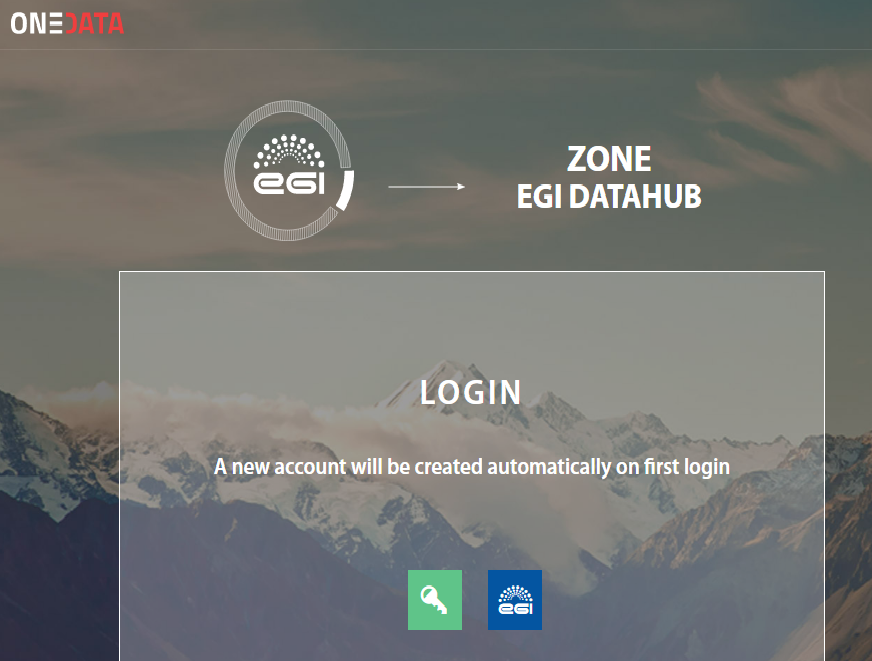 Select EGI
Log into the EGI DataHub (2)
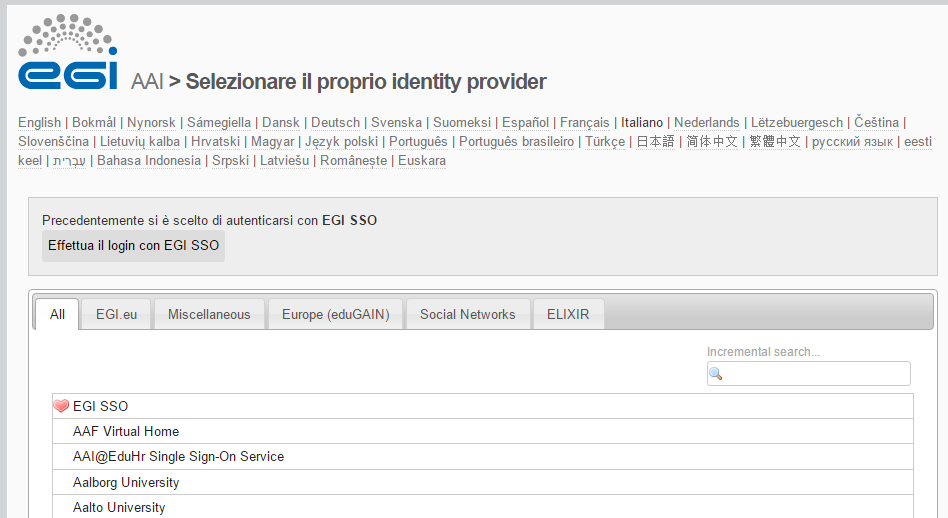 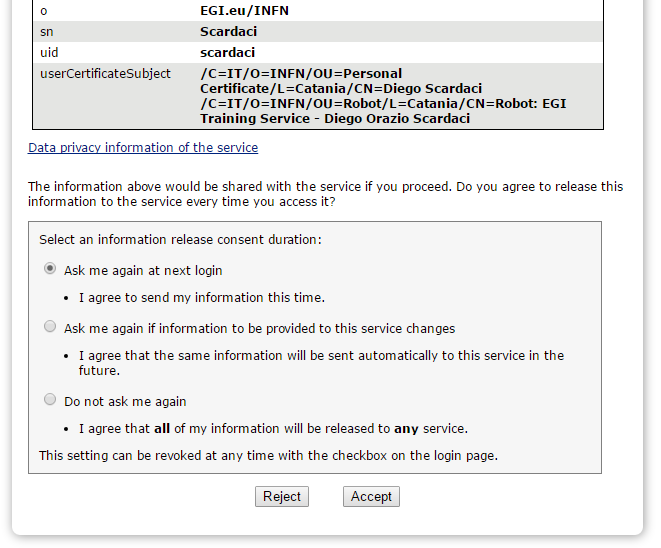 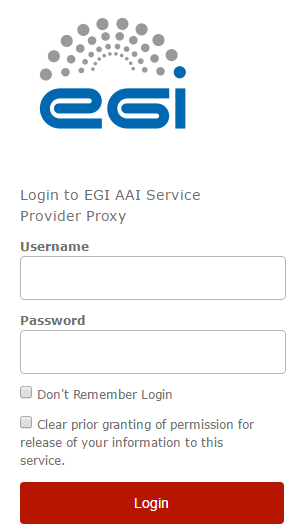 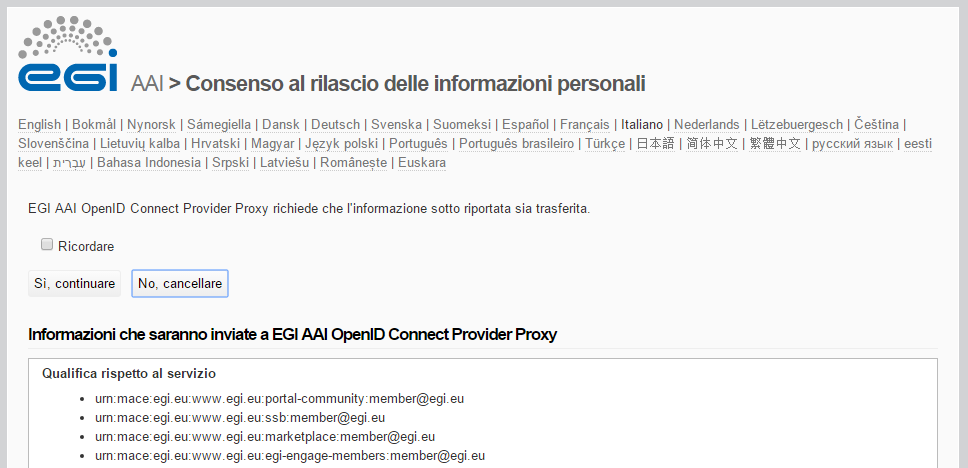 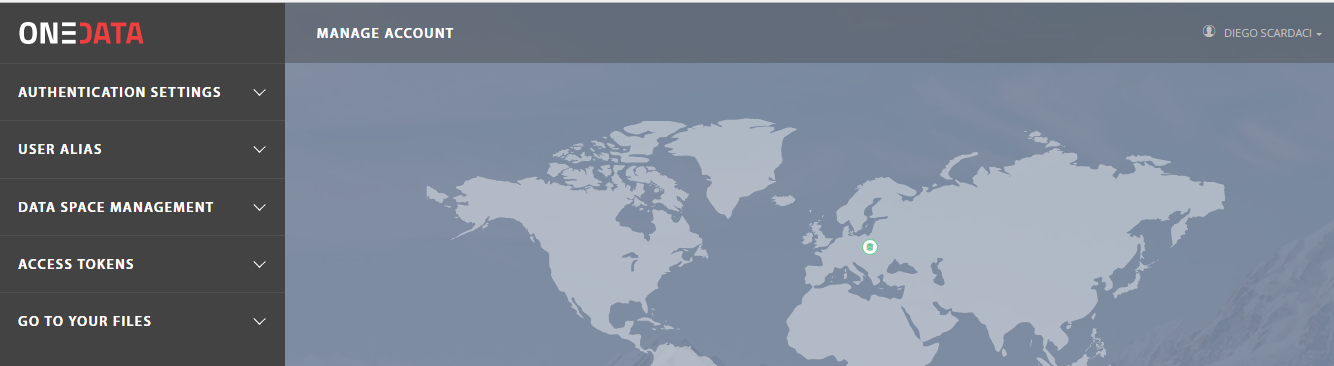 Insert your username and password
You are now logged in!
Choose EGI SSO or your IDP
Select Accept
Select Yes
Access Copernicus Data
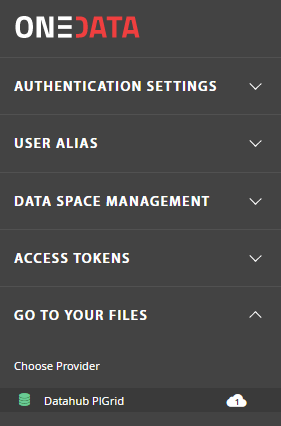 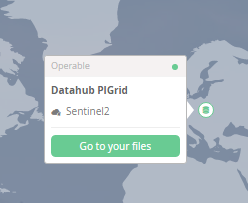 3. Select Go to your files
1. Select GO TO YOUR FILES
2. Select PlGrid provider
Provider view
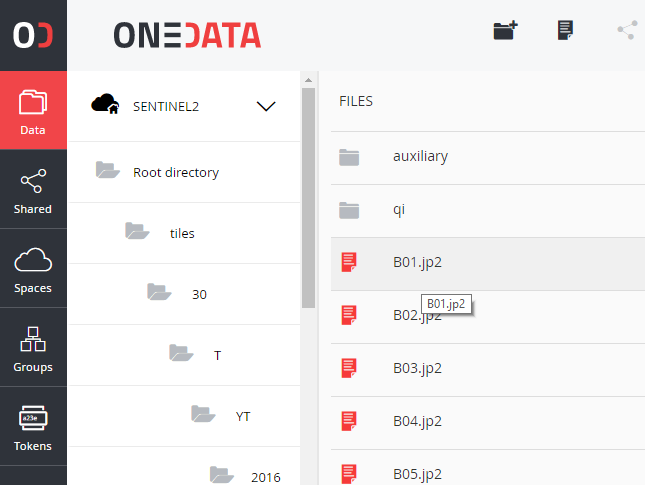 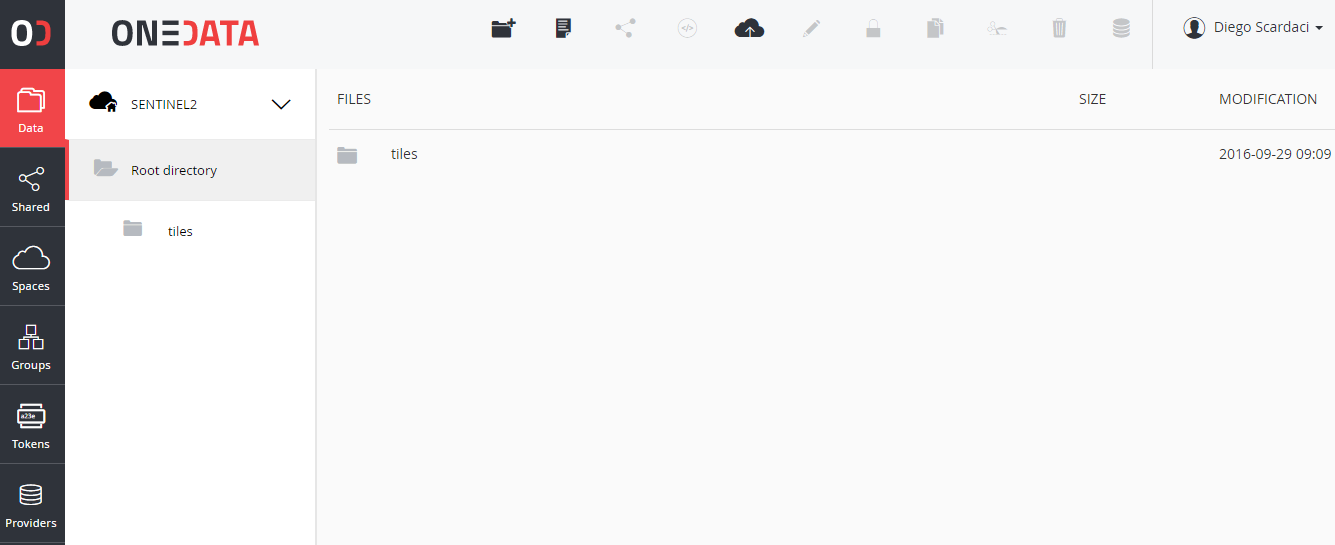 Click on a file to download it
Go through the folders
Excercise 2
Create a new space in the EGI DataHub
Exercise 2Create a new space in the EGI DataHub
What you have to do:
Create a new space in the EGI DataHub
Support the new space with your provider
Get a token to support the new space
Login into the web admin interface of your provider
Support the new space with some storage
Upload some data on the new space through the web interface
Create a new space
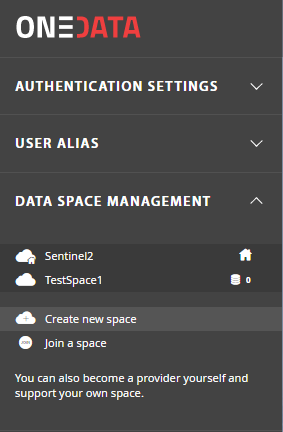 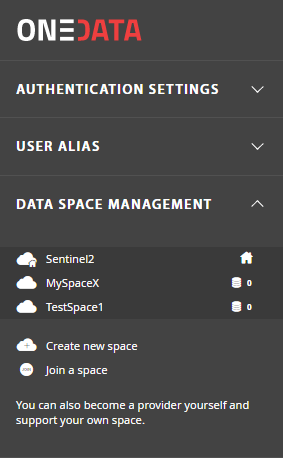 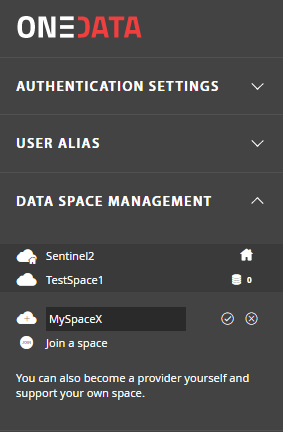 Choose a name
Create new space
Support the new space with your provider
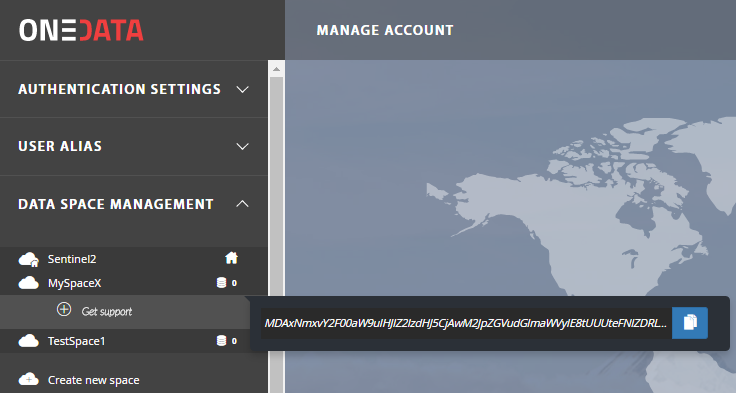 Select the just created space 
Click on Get support and copy the token
Support the new space with your provider (1)
Open your browser and access the OneProvider web administration interface:
https://<OneProvider IP>:9443
Credentials
Username: admin
Password: password
Support the new space with your provider (2)
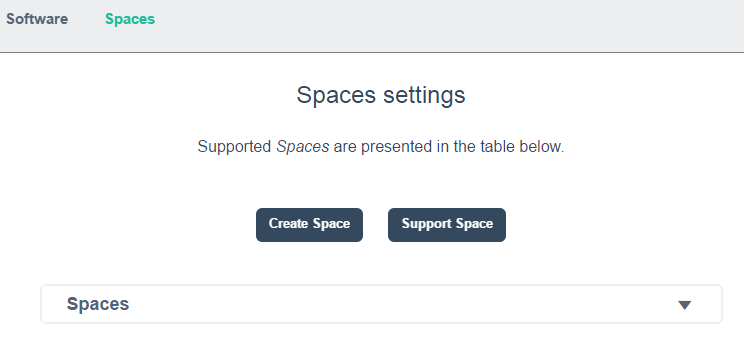 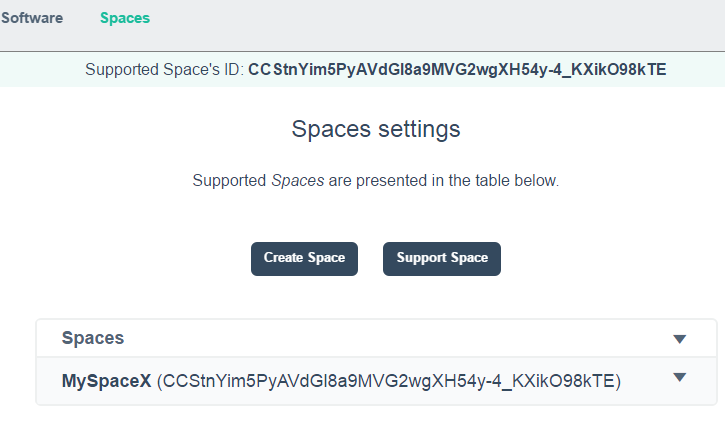 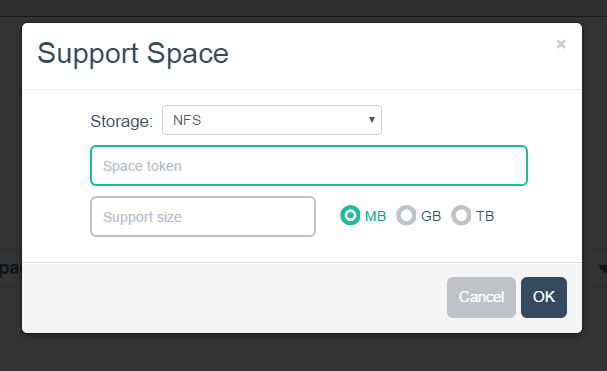 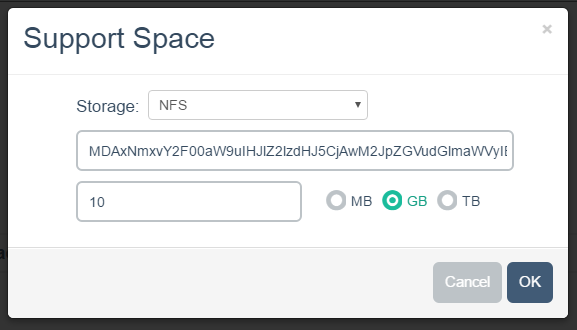 Select Support Space
Select the amount of storage
Copy here your token
NB: test provider can offer not more than 20 GB
Your provider is now supporting the new space
Upload data in the new space (1)
Go back to the EGI DataHub web interface
The new space is now supported by your provider.
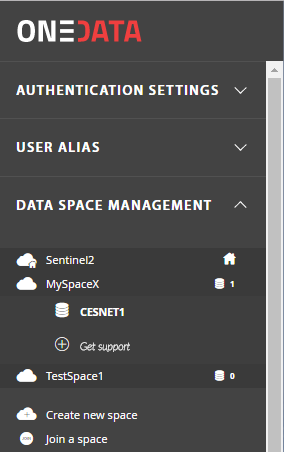 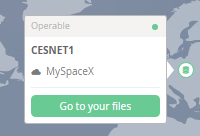 2. Select Go to your files
in the map
1. Select your provider name under the space
Upload data in the new space (2)
You will be redirected to the OneProvider user interface
Select the new space
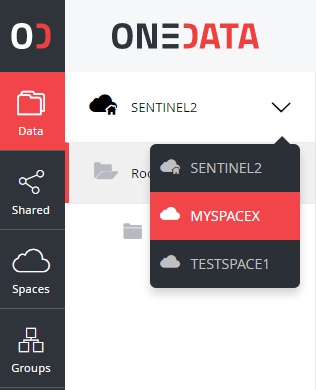 Upload data in the new space (3)
Upload some files
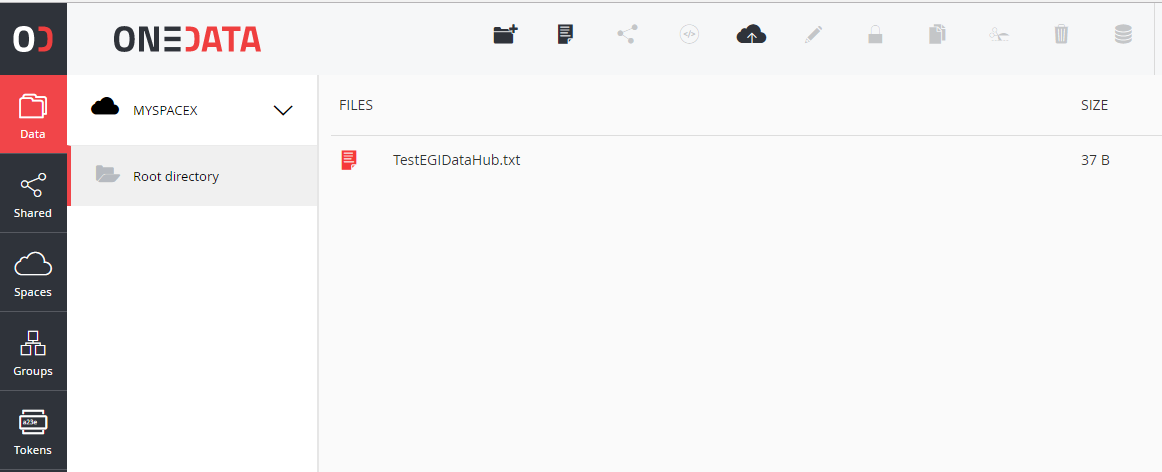 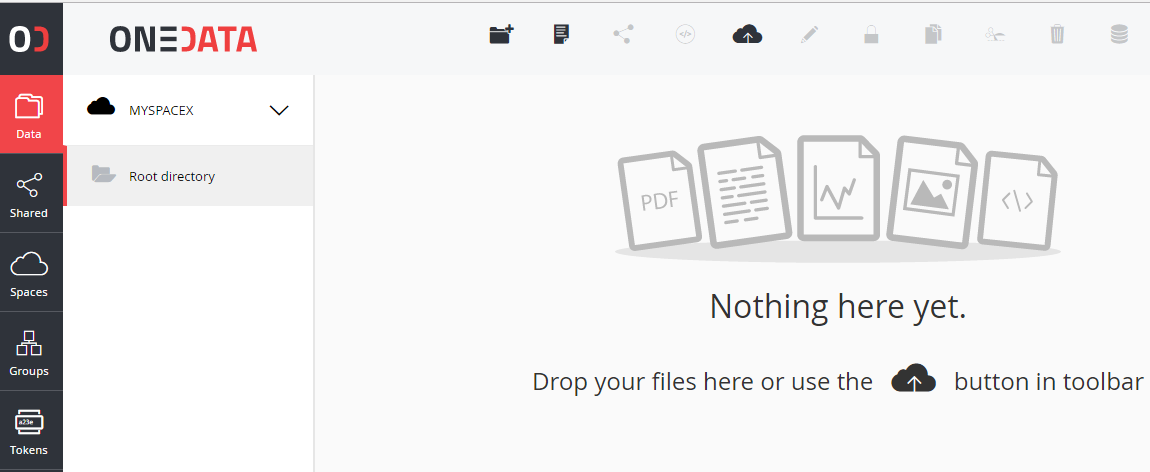 Excercise 3
Access data with OneClient
Exercise 3Access data with OneClient
What you have to do:
Get an access token from the EGI DataHub web interface
Mount the virtual file-system with OneClient
Access your OneProvider machine via ssh
Configure and run OneClient
Create a new file in the virtual file-system
Download the new file from the EGI DataHub web interface
Unmount the virtual file-system
Get an access token
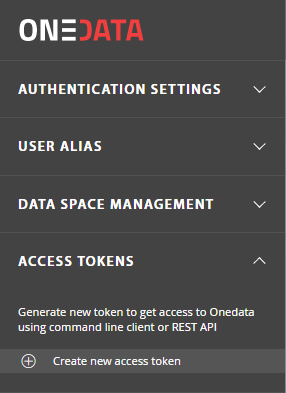 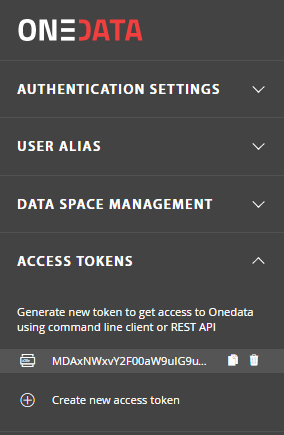 1. Select Access Tokens
2. Copy the Token
Log into the OneProvider
Log into the OneProvider shell
ssh –i <your_key> ubuntu@<Oneprovider IP>
Configure OneClient


Create a folder to mount the OneData virtual file-system and export the mount point
~$ export PROVIDER_HOSTNAME=<Oneprovider IP>
~$ export ONECLIENT_AUTHORIZATION_TOKEN=‘<Token>’
~$ mkdir onedata
~$ export MOUNT_POINT=/home/ubuntu/onedata
Mount the virtual file-system
Mount the virtual file-system



Check the content
~$ oneclient --authentication token $MOUNT_POINT --no-check-certificate
Connecting to provider '147.228.242.168' ...
Getting configuration ...
oneclient has been successfully mounted in /home/ubuntu/onedata
~$ cd onedata/
ubuntu@stoor168:~/onedata$ ls -la
total 4
drwxr-xr-x 1 root   root       0 Sep 29 09:24 .
drwxr-xr-x 7 ubuntu ubuntu  4096 Sep 29 12:26 ..
drwxrwxr-x 1 root   1338303    0 Sep 29 11:59 MySpaceX
drwxrwxr-x 1 root   root       0 Sep 29 09:28 Sentinel2
Work with the virtual file-system
Create a new file under your space


Go back to the web interface and download the new file
~/onedata$ cd MySpaceX/
ubuntu@stoor168:~/onedata/MySpaceX$ cat TestOneClient.txt 
my first test with OneClient.
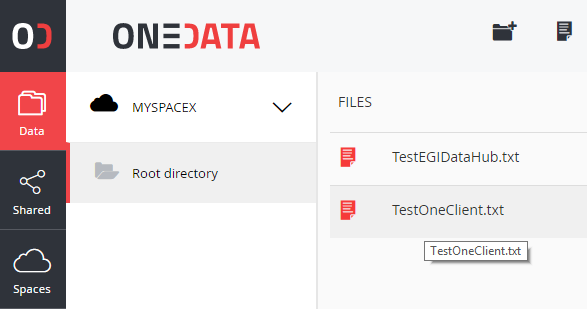 Unmount the virtual file-system
~$ fusermount -u /home/ubuntu/onedata
Exercise 4
Share your data
Share your data!
Go to the Oneprovider interface and generate space join token
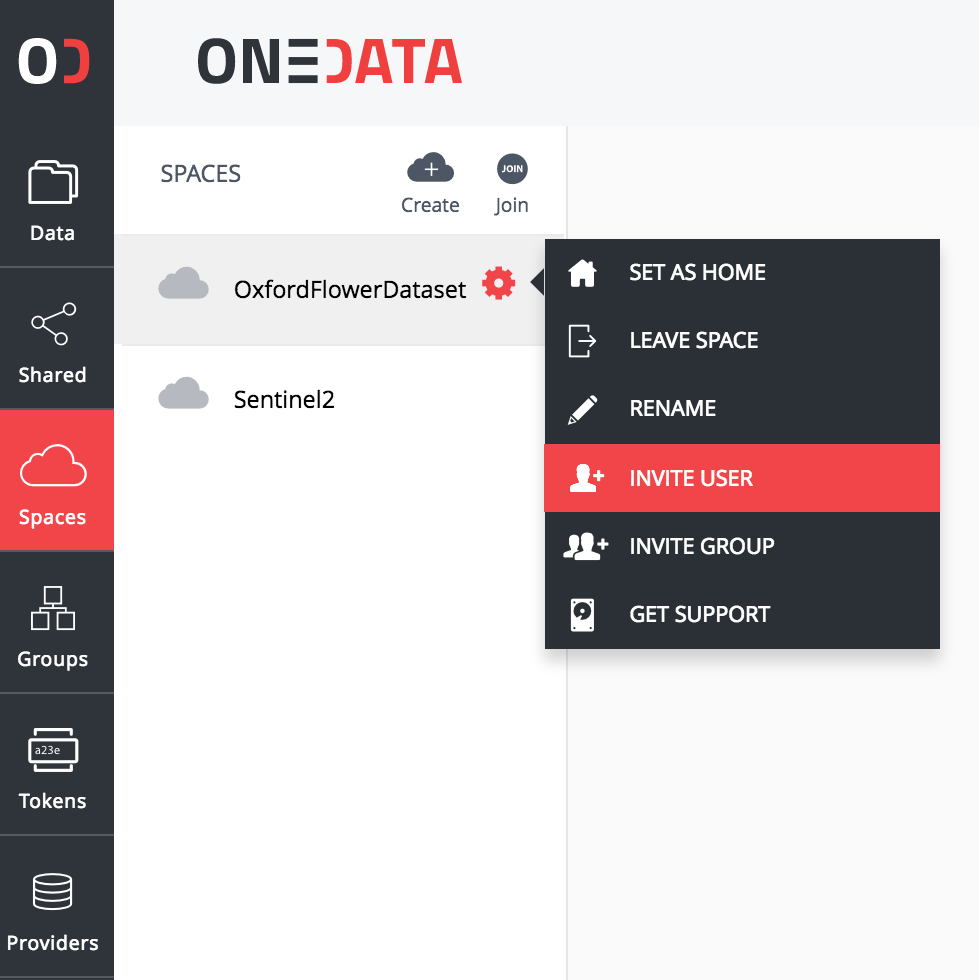 Give it to another group
Copy the invite user token
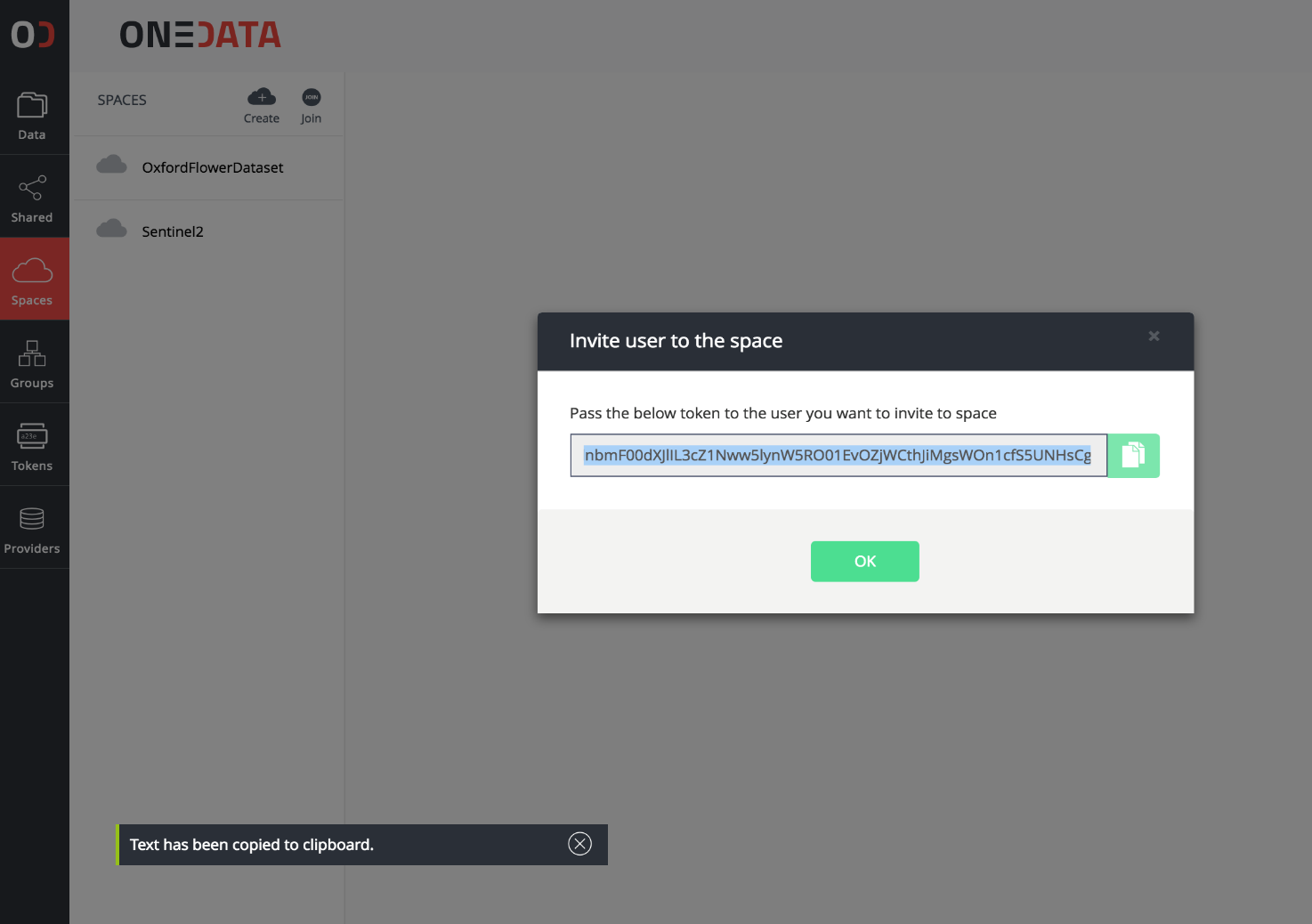 Give it to another group who should join your space
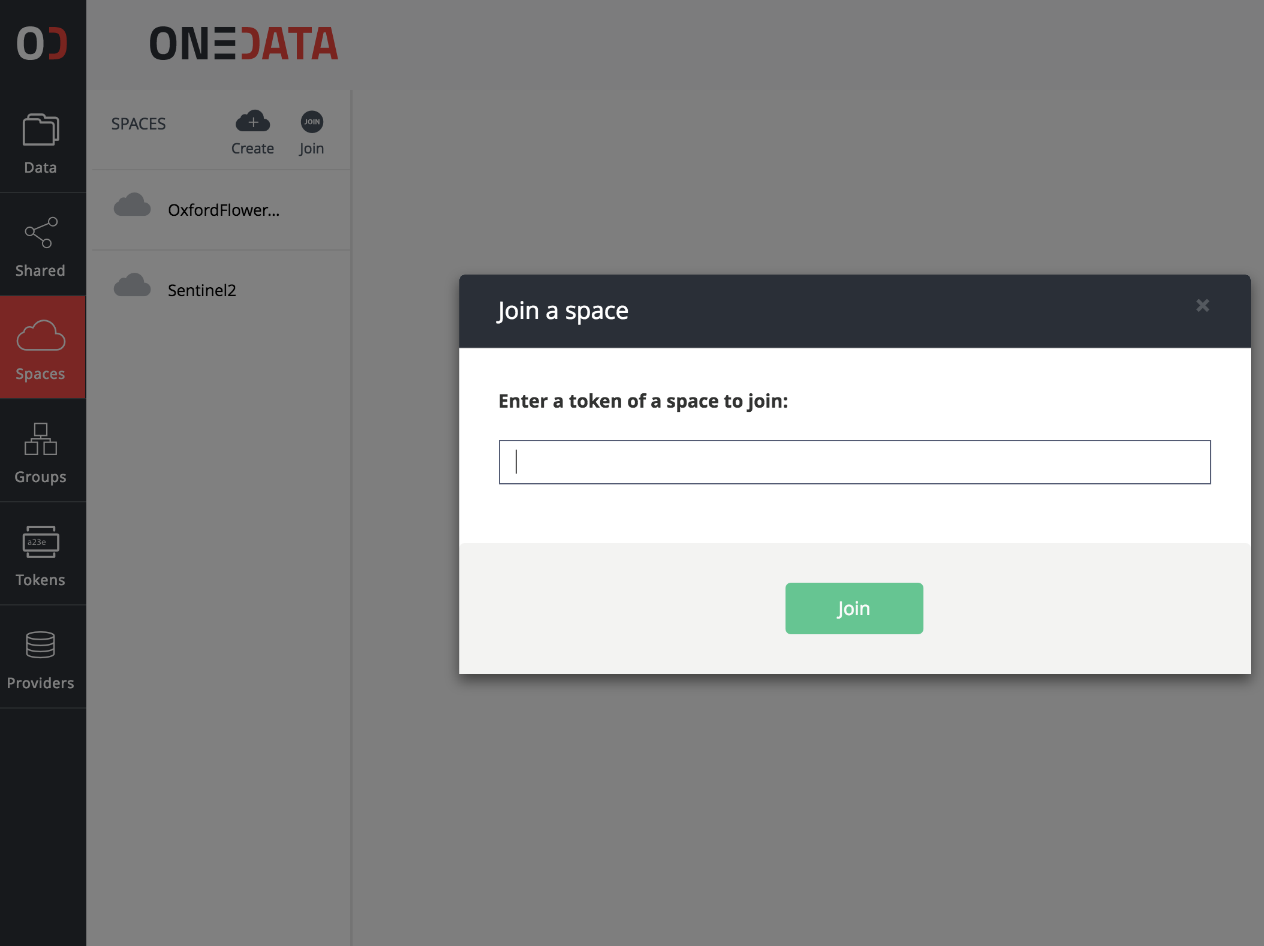 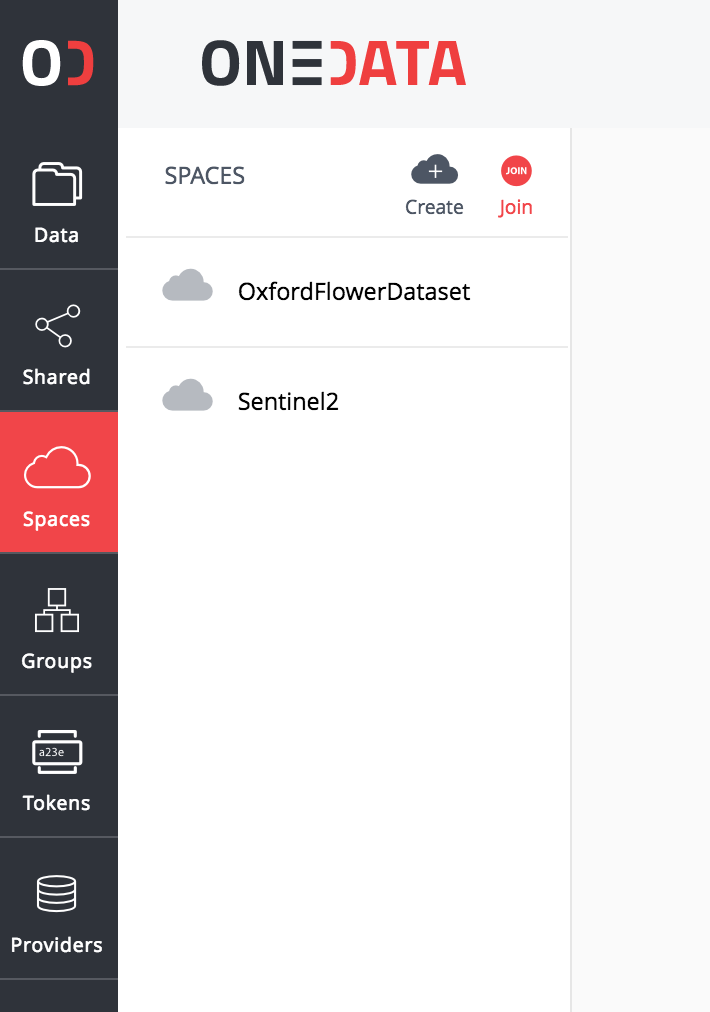